Chapter 2
Using Therapeutic Modalities to Affect the Healing Process
Using Therapeutic Modalities to Affect the Healing Process
Have a specific reason to use the modality
Do NOT use them because, “this is what has always been done”
No “cookbook” exists for modalities
How Should the AT Use Modalities
Is this a modality?
Using Therapeutic Modalities to Affect the Healing Process
Increase the physiological response of the tissue to injury
Increase the healing process of tissues
How Should the AT Use Modalities
Is this a modality?
Using Therapeutic Modalities to Affect the Healing Process
Acute
Beginning point for the injury
Caused by trauma
Chronic
Result from overuse
Repetitive dynamics
Descriptive Injury Terms
Acute or Chronic?
Using Therapeutic Modalities to Affect the Healing Process
Macrotraumatic Injury
Caused by trauma
Immediate pain & disability
Microtraumatic Injury
Most often overuse injuries
Repetitive overloading
Continuous incorrect mechanism
Secondary Injury
Results from primary injury
Inflammation
Secondary Hypoxic Injury
Descriptive Injury Terms
Macro or Micro?
TRAUMA


PRIMARY INJURY
					Blood
Greater risk of  reinjury			Damaged tissue		          Reduced risk of reinjury



		Hematoma		                   SECONDAY RESPONSE		          Scab
					Edema
					Hypoxic damaged tissue
					Bleeding

Return to activity		                   INFLAMMATION			               Return to full activity


					     Pain

					
					   Guarding

Less than optimal recovery		                    REPAIR PHASES		                    Optimal recovery
					Inflammation
					Fibroplastic
					Maturation

Inadequate			                         ATROPHY				Adequate


				                     REHABILITATION
Using Therapeutic Modalities to Affect the Healing Process
Redness
Swelling
Tenderness to touch
Increased temperature
Loss of function
Signs of Inflammation
How many signs of inflammation can be identified?
Using Therapeutic Modalities to Affect the Healing Process
(Strong contracted scar develops, increasing strength
                                                                                                             and full return to function)  3 weeks-2years

                                                              Fibroblastic-repair phase
	

                                                            (diminishing pain & tenderness, 
                                                       gradual return to function)
			2 days – 6 weeks)

	
Inflammatory-response
	phase

	(Redness, swelling, tenderness
	increased temperature, loss of function)
Initial		0-4 days
Injury					
					Time
Using Therapeutic Modalities to Affect the Healing Process
Show me:
Epidermis
Dermis
Subcutis
Veins
Artery
Nerves
Lymph vessels
Introduce Inflammation/Injury
What happened?
You Are Inflammation
Skin attaches to underlying bone
Using Therapeutic Modalities to Affect the Healing Process
Cellular injury results in altered metabolism & the liberation of materials to initiate the inflammatory response
Signs & Symptoms
Redness
Swelling
Tenderness
Increased temperature
Loss of function
Inflammatory-Response Phase/Signs & Symptoms
Acute Injury
Using Therapeutic Modalities to Affect the Healing Process
Leukocytes
A white blood cell that is the primary effector cell against infection & tissue damage that functions to clean up damaged cells
Phagocytes
Cell that has the ability to destroy & ingest other debris
Exudate
Fluid from circulatory system
All of the above delivered to the tissue at injury time
Inflammatory-Response Phase/Cellular Response
Heavily Exuding Wound
Using Therapeutic Modalities to Affect the Healing Process
Cellular response is protective
Localizes or disposes injury by-products
Sets the stage for repair
Phagocytosis 
Prepares area to be repaired by removing debris
Inflammatory-Response Phase/Cellular Response
Using Therapeutic Modalities to Affect the Healing Process
Migration of leukocytes from the blood to the tissues
Inflammatory-Response Phase/Cellular Response
Types of Leukocytes
Using Therapeutic Modalities to Affect the Healing Process
3 chemical mediators
Histamine
Leukotrienes
Cytokines
All of these mediators limit the amount of exudate, thus limiting limiting swelling
Inflammatory-Response Phase/Chemical Mediators
Where are the histamines?
Using Therapeutic Modalities to Affect the Healing Process
Histamines
Released from injured mast cells
Cause Vasodilation
Increases cell permeability
Leukotrienes & Prostaglandins
Leukocytes adhere along cell walls
Increase cell permeability
Combine to form exudate
Inflammatory-Response Phase/Chemical Mediators
Using Therapeutic Modalities to Affect the Healing Process
Cytokines
Attract leukocytes to inflammation site
Attraction of these cells will occur in first several hours post-injury
Inflammatory-Response Phase/Chemical Mediators
Where are the cytokines?
Using Therapeutic Modalities to Affect the Healing Process
Vasoconstriction of vessels leading away from the injury for 5-10 minutes
Anemia followed by hyperemia when vasodilation takes place
Initial effusion of blood & plasma lasts for 24 to 26 hours
Inflammatory-Response Phase/Vascular Reaction
Using Therapeutic Modalities to Affect the Healing Process
Platelets adhere to collagen fibers
The above matrix adheres to vascular wall
More platelets & leukocytes adhere & form a plug
Act to localize injury
Inflammatory-Response Phase/Function of Platelets
Using Therapeutic Modalities to Affect the Healing Process
Protein molecule (thromboplastin) release from damaged cell
Protein molecule causes firbronogen to convert to fibrin
Fibrin forms a clot that shuts off blood supply to injured area
Clot formation begins at 12 hours and is completed by 48 hours
Inflammatory-Response Phase/Clotting Process
Blood Clot
Using Therapeutic Modalities to Affect the Healing Process
Injured area becomes walled off
Area prepared for fibroblastic phase
Inflammatory response last 2 to 4 days
Inflammatory-Response Phase/Clotting Process
Using Therapeutic Modalities to Affect the Healing Process
Occurs when the acute response does not eliminate the injuring agent and restore tissue to a normal state
Low grade inflammation persists
Connective tissue damage occurs with necrosis of healthy tissues
Fibrosis perpetuates
Inflammatory-Response Phase/Chronic Inflammation
Where is the inflammation?
Using Therapeutic Modalities to Affect the Healing Process
Scar tissue formation & repair of injured tissue
Scar formation referred to as fibroplasia
Begins in the first few of post-injury and may last 4 to 6 weeks
Fibroblastic-Repair Phase
Excessive Fibroblastic Proliferation
Using Therapeutic Modalities to Affect the Healing Process
Signs and Symptoms of inflammatory phase subside
Complaints of pain or tenderness subside
Fibroblastic-Repair Phase/Signs & Symptoms
Using Therapeutic Modalities to Affect the Healing Process
Capillary budding begins
Increased blood flow brings increased oxygen, nutrients, & healing
Fibroblastic-Repair Phase/Revascularization
Capillary Budding
Using Therapeutic Modalities to Affect the Healing Process
Granulation tissue forms with the breakdown of the fibrin clot
Appears as the reddish granular mass that fills the gaps during the healing process
On day 6 or 7 fibroblasts begin producing collagen fibers
Collagen fibers deposited at random forming a scar
A mature scar is devoid of physiologic function
Fibroblastic-Repair Phase/Formation of Scar
Mature Scar
Using Therapeutic Modalities to Affect the Healing Process
Stress & Strain realign scar tissue parallel to the lines of tension
Scar tissue rarely as strong as uninjured tissue
Scar tissue nonvascular
Maturation of scar tissue is 3 weeks to 2 years
Maturation-Remodeling Phase
Putting it all together
Using Therapeutic Modalities to Affect the Healing Process
Extent of Injury
Edema
Separation of tissue
Inhibits neuromuscular control
Impedes Nutrition
Hemorrhage
Same as Edema
Poor Vascular Supply
Less phagocytic cells
Less fibroblasts
Separation of Tissue
Smooth wound edges – good healing
Jagged wound edges – poor healing
Factors That Impede Healing
Jagged or Smooth?
Using Therapeutic Modalities to Affect the Healing Process
Muscle Spasm
Separates torn tissue
Atrophy
Corticosteriods
Remains controversial
Steroids
Inhibits fibroplasia, capillary proliferation, collagen synthesis, tensile strength of scar tissue
Keloids or Hypertrophic Scars
Keloids – hyperproduction of scar tissue
Hypertrophy of scar tissue
Raised, firm, thick scar
Factors That Impede Healing
High Keloid Count
Using Therapeutic Modalities to Affect the Healing Process
Infection
Humidity, Climate, & Oxygen Tension
Proper humidity translates to wound regeneration twice as fast
Scab formation = dehydration of wound
Scab traps drainage which leads to infection
Most wounds promote shedding of necrotic tissue
Oxygen enables the tissue to gain maximal tensile strength
Factors That Impede Healing
Is This Wound Infected?
Using Therapeutic Modalities to Affect the Healing Process
Health, Age, & Nutrition
Health
Poor health or sickness prolongs healing
Age
< skin elasticity
> chance of other disease or other illnesses
Nutrition
General good nutrition > healing
Vitamin C, K, A, E & amino acids are important
Factors That Impede Healing
A Meal Meant for Healing
Using Therapeutic Modalities to Affect the Healing Process
Initial Phase
Signs & Symptoms
Swelling
Pain to touch
Pain on Movement
Possible Modalities
Cryotherapy
< swelling
< pain
E-stim
< pain
Intermittent Compression
< swelling
Low-power laser
< pain
Ultrasound
< healing with nonthermal effects
Time Frame
Injury to day 3
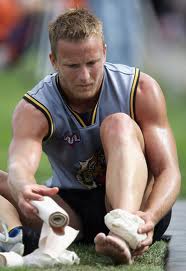 Using Therapeutic Modalities to Affect the Healing Process
Inflammatory Response Phase
Signs & Symptoms
Swelling subsides
Warm to touch
Discoloration
Pain to touch
Pain on motion
Possible Modalities
Rest
Cryotherapy
< Swelling
< Pain
E-stim
< Pain
Intermittent Compression
< Swelling
Low-power laser
< Pain
Ultrasound
> healing with nonthermal effects
Time Frame
Day 1 – Day 6
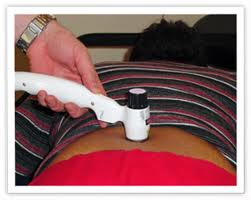 Using Therapeutic Modalities to Affect the Healing Process
Fibroblastic-repair
Signs & Symptoms
Pain to touch
Pain on motion
Swollen
Possible Modalities
Range of Motion
Thermotherapy
> circulation
E-STIM
< PAIN
Low-power laser
< pain
Intermittent Compression
Facilitate lymphatic flow
Ultrasound
> healing with nonthermal effects
Time Frame
Day 4 – Day 10
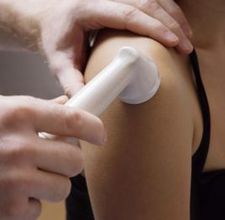 Using Therapeutic Modalities to Affect the Healing Process
Maturation-remodeling
Signs & Symptoms
Swollen
No pain to touch
< pain on motion
Possible Modalities
ROM & Strengthening
Ultrasound
> circulation - thermal
E-stim
> ROM
> Strength
Low-power laser
< Pain
Shortwave Diathermy
< Pain
Micowave Diathermy
Deep Heating / > circulation
ROM, Strengthening, Functional Activity
Deep heating to > circulation
Time Frame
Day 7 – Recovery
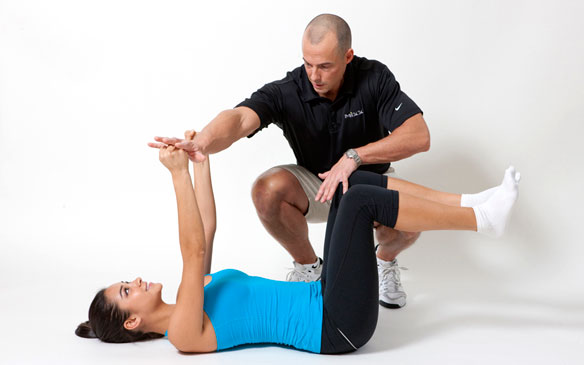 Using Therapeutic Modalities to Affect the Healing Process
Wolf’s Law
Bone will respond to the physical demands place upon it, causing it to remodel along lines of tension force
Modality Use in Maturation-Remodeling Phase
Wolf’s Law?
Yes or No